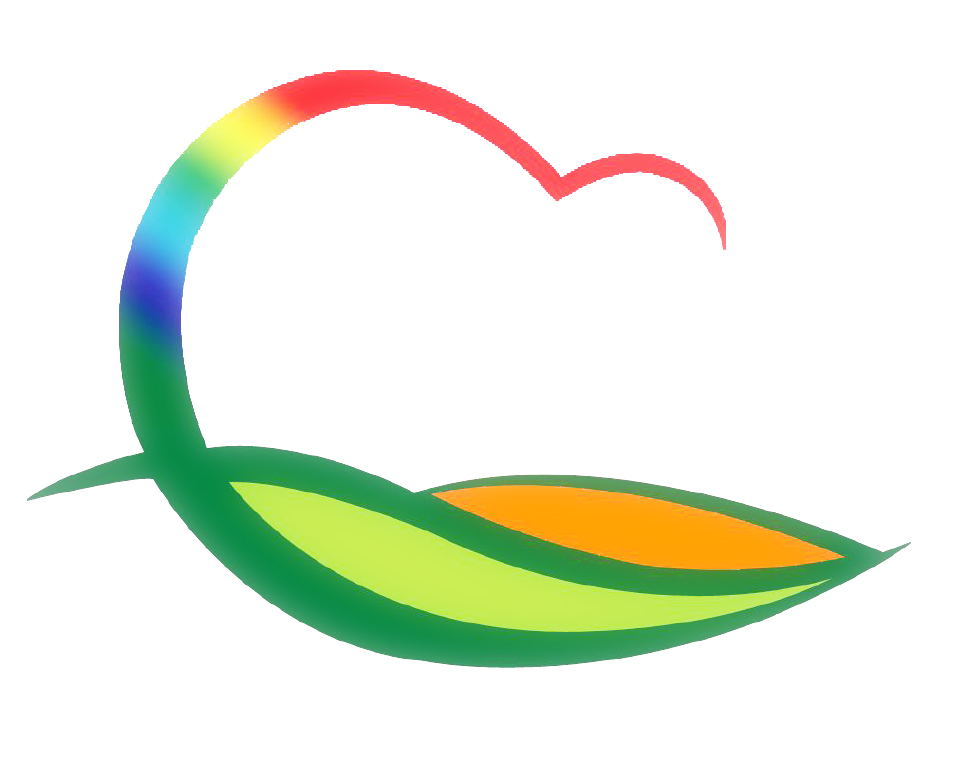 기획감사관
4-1. 시군종합평가 정량지표 추진상황 보고회
8. 24.(화) 14:00~ / 상황실 / 정량지표 담당팀장
7월말 기준 목표 미달성 정량지표 실적제고방안
4-2. 조례·규칙 심의회 개최
8. 25.(수) 08:20 / 상황실
영동군 인구늘리기시책 지원 조례 일부개정조례안 외 6건
4-3. 주요현안 팀장회의
8. 27.(금) 16:00 / 상황실 / 부서별 팀장1명씩 참석
4-4. 2021년 충청북도 사회조사 실시
기      간 : 8. 24. ~ 9. 7. (인터넷조사 : 8. 24. ~ 9. 2.)
조사대상 : 관내 거주 만13세 이상 가구주 및 가구원
                      (표본가구 960가구)
조사항목 : 삶에 대한 만족도, 노동, 주거, 교통 등 56개 항목